Web Systems & Technologies
Chapter 18 – Introduction to CSS
1
CSS - Cascading Style Sheets
Styles are rules that are used to change the appearance of the web pages. These rules tells a browser how to present HTML tags in the web page.
CSS is integrated with DOM.
New styles can be assigned to override the default settings for the font family and size used, or whether bold or italics should be set, and many more properties.
Styles can be added to a web page by inserting the required CSS code into the head (between <head> and </head> tags) of the page.
2
Example 18-1. A simple HTML page
<!DOCTYPE html>
<html>
  <head>
    <title>Hello World</title>
    <style>
        h1 { color:red; font-size:3em; font-family:Arial; }
    </style>
  </head>
  <body>
     <h1>Hello there</h1>
  </body>
</html>
3
Figure 18-1. Styling a tag, with the original style shown in the inset
4
Importing a Stylesheet
Keeping HTML and CSS separate
Better management of stylesheets is to move them completely out of your web pages into separate file(s), and then import them.
Importing CSS into document
Use CSS @import rule
Can be used in other stylesheets as well
Example: fetch a stylesheet with the name styles.css
	<style> @import url('styles.css’); </style>
HTML <link> tag
Cannot be used from within one stylesheet to pull in another stylesheet
Example: fetch a stylesheet with the name styles.css
	<link rel='stylesheet' href='styles.css'>
5
Embedded Style Settings
Certain styles on the current page can be set individually by inserting style declarations directly within HTML.
Not advised as it breaks the separation of content and presentation.
Example: Change the text within the tags in italic and blue color
	<div style='font-style:italic; color:blue;’>
	Hello there
	</div>
6
Using IDs
Styles to be applied to an HTML element with a specific ID.
The value of an “id” element must be unique within the web page.
Specify an HTML element by assigning it an ID “welcome”:
	<div id='welcome'>Hello there</div>
Following CSS statement specifies that only the ID with the name welcome should be styled with this statement:
	#welcome { font-style:italic; color:blue; }
7
Using Classes
Applies the same style to many elements by specifying a class.
Class statements are prefaced with a period (.).
Specify an element by assigning it to class “welcome”:
	<div class='welcome'>Hello</div>
Following CSS statement specifies that the contents of any element that uses the class “welcome” should be styled with this statement:
	.welcome { font-style:italic; color:blue; }
8
Using Semicolons
Semicolons are used to separate multiple CSS statements on the same line.
Semicolon can be omitted if there is only one statement in a rule or for the final statement in a group.
It is preferred to always use a semicolon after every CSS setting to avoid errors.
9
CSS Rules
Each statement in a CSS rule starts with a selector, which is the item to which the rule will be applied. 
Followed by declaration block in curly braces { and } containing one or more declarations separated by semicolons.
Each declaration includes a CSS property name and a value, separated by a colon.
Example: change the font size of h1 element to 240 percent larger 	h1 { font-size:240%; }
10
Multiple Assignments
Multiple style declarations can be specified in a couple of different ways:
h1 { font-size:240%; color:blue; }

h1 { 
  font-size:240%;
  color:blue; 
}

h1 { font-size: 240%; }
h1 { color : blue; }
Last specified value would apply, if same property to the same selector is specified twice.
11
Using Comments
A CSS comment is used to add explanatory notes to the code or to prevent the browser from interpreting specific parts of the style sheet.
To comment CSS rules, place a comment within a pair of /*...*/ tags.
/* This is a CSS comment */
12
Style Types
Default Styles
Lowest level of style precedence is the default styling applied by a web browser.
User Styles
Apply your own preferred styles overriding default styles.
External Stylesheets
Styles are those assigned in an external stylesheet.
Recommended way to create styles.
Internal Styles
Are created within <style>...</style> tags in the  web page.
Inline Styles
Highest level of style precedence
Styles which assign a property directly to an element inside HTML tag.
13
CSS Selectors
The means by which you access one or more elements is called selection, and the part of a CSS rule that does this is known as a selector. 
The Type Selector - works on types of HTML elements
Example: Ensure that all text within <p>...</p> tags is fully justified
	p { text-align:justify; }
The Descendant Selector - applies styles to elements that are contained within other elements
Descendant selectors can be nested indefinitely
Example: Set all text within <b>...</b> tags to red only if those tags occur within <p>...</p> tags (like this: <p><b>Hello</b>there</p>)
	p b { color:red; }
14
Example: Use a different numbering system for anordered list that is nested within another ordered list.
<!DOCTYPE html>
<html>
 <head>
  <style>
    ol ol { list-style-type:lower-alpha; }
   </style>
 </head>
 <body>
  <ol>
    <li>One</li>
    <li>Two</li>
    <li>Three
      <ol>
        <li>One</li>
        <li>Two</li>
        <li>Three</li>
      </ol>
    </li>
  </ol>
 </body>
</html>
Output:
1. One
2. Two
3. Three
a. One
b. Two
c. Three
15
CSS Selectors
The child selector - selects only those elements that are direct children of another element. 
Is similar to the descendant selector but is more restrictive
Insert a greater-than sign (>) to create a child selector
Example: a descendant selector will change any bold text within a paragraph to red, even if the bold text is itself  within a section of italic text (like this <p><i><b>Hello</b> there</i></p>)
p b { color:red; }
Example: set bold text to red only if the element is a direct child of a paragraph, and is not itself contained within another element
p > b { color:red; }
16
Example: Make bold only those <li> elements that are direct children of <ol> elements.
<!DOCTYPE html>  
<html>
 <head>
   <style> 
      ol > li { font-weight:bold; }
   </style>
 </head>
 <body>
  <ol>
      <li>One</li>
      <li>Two</li>
      <li>Three</li>
  </ol>
  <ul>
      <li>One</li>
      <li>Two</li>
      <li>Three</li>
  </ul>
 </body>
</html>
Output:
1. One
2. Two
3. Three

• One
• Two
• Three
17
CSS Selectors
The ID Selector - selects an element with an ID name.
Each ID can be used only once within a document. 
Example: Change all text in the element of <div id='mydiv'> to italic.
#mydiv { font-style:italic; }
Only the first occurrence found will receive the new property value assigned by a CSS rule.
Example: Given the HTML <div id='myid'>Hello</div> <span id='myid'>Hello</span> the rule #myid { text-decoration:underline; } will apply an underline to only the first occurrence of myid.
To ensure that CSS applies the rule to both occurrences, prefix element like this:     This form of selection is not recommended
span#myid { text-decoration:underline; }
div#myid { text-decoration:underline; }
18
CSS Selectors
The Class Selector - applies the same styling among a number of elements with same class name.
Example: create a single rule which creates a 10-pixel left margin offset for all elements using the class name “myclass”.
	.myclass { margin-left:10px; }
HTML elements can use more than one class by separating the class names with spaces, like this: <span class='class1 class2 class3’>. 
Scope of action of a class can be narrowed by specifying the types of elements to which it should apply. 
Example: Apply the setting only to paragraphs that use the class name “main”
	p.main { text-indent:30px; }
19
CSS Selectors
The Attribute Selector – selects using attributes instead of IDs and Classes . Attribute and its target value are placed inside square brackets [attribute="value"].
Example: Sets all elements with the attribute type="submit" to a width of 100 pixels.
[type="submit"] { width:100px; }
If you wish to narrow down the scope of the selector to, for example, only <form> input elements with that attribute type, you could use the following rule instead.
	form input[type="submit"] { width:100px; }
20
CSS Selectors
The Universal Selector – matches any element by using * wildcard.
Example: Give a green border to all of its elements of the web page.
	* { border:1px solid green; }
It’s unlikely to use the * on its own, but as part of a compound rule it can be very powerful. For example, the following rule will apply green border only to all paragraphs that are sub-elements of the element with the ID boxout, and only as long as they are not direct children:
	#boxout * p {border:1px solid green; }
21
CSS Selectors
#boxout * p {border:1px solid green; }
green border is applied only to paragraphs that are grandchildren   (or great-grandchildren, and so on) of the main element with id “boxout”.

This CSS rule performs the following actions:
Find the object with the ID of boxout.
Find all sub-elements of the object returned in step 1.
Find all p sub-elements of the objects returned in step 2 and, since this is the final selector in the group, also find all p sub- and sub-sub-elements (and so on) of the objects returned in step 2.
Apply the styles within the { and } characters to the objects returned in step 3.
22
CSS Selectors
Selecting by Group - apply a rule to more than one element, class, or any other type of selector at the same time by separating the selectors with commas. 
Example: Place a dotted orange line underneath all paragraphs, the element with the ID of idname, and all elements that use the class classname
	p, #idname, .classname { border-bottom:1px dotted orange; }
23
The Difference Between div and span Elements
Both <div> and <span> elements are types of containers.
By default, a <div> element wrap at the screen’s edge and retains a rectangular shape.
A <span> element is only as wide as the text it contains. It follows text or other objects and can therefore have complicated borders.
24
Example 18-2. <div> and <span> example
<!DOCTYPE html>
<html>
  <head>
    <title>Div and span example</title>
    <style>
      div, span { border :1px solid black; }
      div { background-color:yellow; }
      span { background-color:cyan; } 
    </style>
  </head>
25
Example 18-2. <div> and <span> example
<body>
     <div>This text is within a div tag</div>
     This isn't. <div>And this is again.</div><br>
     <span>This text is inside a span tag.</span>
     This isn't. <span>And this is again.</span><br><br>
     <div>This is a larger amount of text in a div that wraps around
     to the next line of the browser</div><br>
     <span>This is a larger amount of text in a span that wraps around
     to the next line of the browser</span>
  </body>
</html>
26
Figure 18-4. A variety of elements of differing width
27
Measurements
Different units of measurements are supported, enabling to design web pages precisely to specific values, or by relative dimensions.
Pixels
This measurement is best suited to screens.
The size of a pixel varies according to the dimensions and pixel depth of the user’s screen.
Example: .classname { margin:5px; }
Points
A point is equivalent in size to 1/72 of an inch. 
The measurement comes from a print design background but is commonly used for on-screen display. 
Example: .classname { font-size:14pt; }
28
Measurements
Em
An em is equal to the relative size to the current font-size property of the element.
Example: .classname { font-size:2em; }
 /* 2em means 2 times the size of the current font */
Percent
When used on a font, it is exactly 100 times greater than em. For example, 1 em equals the current font size, the same size is 100 in percent.
When not relating to a font, this unit is relative to the size of the container of the property being accessed. 
Example: .classname { height:120%; }
29
Figure 18-5. Different measurements that display almost the same
30
Fonts and Typography
font-family
The font-family property assigns the font to use. A list of fonts in order of preference from left to right can be specified, so that styling can fall back when the user doesn’t have the preferred font installed. 
Enclose the name in quotation marks, if a font name is made up of two or more words. 
Example: Set the font for paragraphs
p { font-family:Verdana, Arial, Helvetica, sans-serif; }
p { font-family:"Times New Roman", Georgia, serif; }
31
Figure 18-6. Selecting font families
32
Fonts and Typography
font-style
Specifies to make a font appear normally, in italics, or obliquely. 
Example:
.normal { font-style:normal; }
.italic { font-style:italic; }
.oblique { font-style:oblique; }
font-size
The font-size property sets the size of a font.
Two main types depending upon units: fixed and relative.
Example:
p { font-size:14pt; }
h1 { font-size:240%; }
h2 { font-size:200%; }
33
Figure 18-7. Setting four heading sizes and the default paragraph size
34
Fonts and Typography
font-weight
The font-weight property sets how thick or thin characters in text should be displayed. 
Example:
	.bold { font-weight:normal; }
	.bold { font-weight:bold; }
35
Managing Text Styles
text-decoration
The text-decoration property is used to apply underline, line-through, overline, and blink effects to text. 
Example: Apply overlines to text belonging to a class named “over”
	.over { text-decoration:overline; }
Spacing
A number of different properties that allows to modify line, word, and letter spacing.
Example: Set the spacing for paragraphs by modifying the line-height property to be 25 percent greater, word-spacing property to 30 pixels, and letter-spacing to 3 pixels.
p { line-height :125%; word-spacing :30px; letter-spacing:3px;}
36
Figure 18-8. Examples of the styles and decoration rules available
37
Managing Text Styles
text-align
Sets the text alignment to one of the four available types: left, right, center, and justify. 
Example: Set the default paragraph text to full justification.
	p { text-align:justify; }
text-transform
Specifies how to capitalize text. There are four properties available for transforming text: none, capitalize, uppercase, and lowercase. 
Example: Set the text to be displayed in uppercase in a class named “upper”.
	.upper { text-transform:uppercase; }
38
Managing Text Styles
text-indent
The text-indent property indents the first line of a block of text by a specified amount. 
Example: Indent the first line of every paragraph by 20 pixels.
	p { text-indent:20px; }

The following rules are applied to a section of text in Figure 18-9:
p {   line-height :150%;
        word-spacing :10px;
        letter-spacing:1px; }
.justify { text-align:justify; }
.uppercase { text-transform:uppercase; }
.indent { text-indent :20px; }
39
Figure 18-9. Indenting, uppercase, and spacing rules being applied
40
CSS Colors
The colors can be specified as named colors (red or blue), hexadecimal colors (#ff0000 or #0000ff), or colors created using the RGB CSS function.
color
The color property applies colors to the foreground of text and objects
Example: Set the text color of paragraph to red using CSS RGB function.
	p {color: rgb(255, 0, 0);}
background-color
The background-color property applies colors to the background of text and objects
Example: Set the background color for an object with the ID “object”.
	#object { background-color:silver; }
41
CSS Colors
Gradients
Displays transition between two or more colors.
Two types of gradients:
Linear Gradients (goes down/up/left/right/diagonally)
Radial Gradients (defined by their center)
Include a color rule for browsers that don’t support gradients to least display a solid color. 
Make sure to supply rules for all major browsers.
browser-specific prefixes such as -moz-, -webkit-, -o-, and -ms- are for Mozilla-based browsers such as Firefox; WebKit-based browsers such as Apple Safari, Google Chrome, and the iOS and Android respectively.
42
Example 18-3. Creating a linear gradient
<!DOCTYPE html>
<html>
  <head><title>Creating a linear gradient</title>
    <style>
    .orangegrad {
       background:orange;
       background:linear-gradient(to top, #fb0, #f50);
       background:-moz-linear-gradient(to top, #fb0, #f50);
       background:-webkit-linear-gradient(to top, #fb0, #f50);
43
Example 18-3. Creating a linear gradient
background:-o-linear-gradient(to top, #fb0, #f50);
       background:-ms-linear-gradient(to top, #fb0, #f50); 
     }
    </style> 
  </head>
  <body>
      <div class='orangegrad'>Black text<br>on an orange<br>linear gradient</div>
  </body>
</html>
44
Figure 18-10. A linear gradient
45
Positioning Elements
The position property is used to manipulate the location of an element. There are five different position values: static (default), relative, fixed, absolute, and sticky (not supported by all browsers).
Elements are positioned using the top, bottom, left, and right properties. 
Relative Positioning
Places the object relative to the location it would occupy in the normal document flow. 
Example: Move an object with ID “object” 10 pixels down and 10 pixels to the right of its normal location.
	#object { position:relative;   top:10px;   left :10px; }
46
[Speaker Notes: An element with position: static; is not positioned in any special way; it is always positioned according to the normal flow of the page.]
Positioning Elements
Absolute Positioning
An object can be positioned anywhere within the document.
Placment will be relative to the next parent element with relative (or absolute) positioning. If there is no such parent, it will be placed relative to the page itself.
An element with absolute positioning is removed from the flow of the document, and any other elements will flow into its released space. 
Example: Move an object with ID “object” to the absolute location of 100 pixels down start and 200 pixels left from the document.
#object { position:absolute;  top:100px;  left :200px; }
47
Positioning Elements
Fixed Positioning
Places an object to an absolute location within the current browser viewport. When the document is scrolled, the object remains exactly where it has been placed.
Example: Fix the object with ID “object” to the top-left corner of the browser window.
#object { position:fixed;  top:0px;  left :0px; }
48
Example 18-4. Applying different positioning values
<!DOCTYPE html>
<html>
  <head>   
    <title>Positioning</title>
    <style>
      #container {    
        position :absolute;
        top :50px;  
        left :0px;  
  }
  #object1 {
    position :absolute;
    background:pink;
    width :100px;
    height :100px;
    top :0px;
    left :0px;
  }
49
Example 18-4. Applying different positioning values
#object2 {
  position :relative;
  background:lightgreen;
  width :100px;  
  height :100px;
  top :0px;
  left :110px;
}
  #object3 {
    position :fixed; 
      background:yellow;
      width :100px;
      height :100px;
      top :50px;
      left :220px;
    }
  </style>
</head>
50
Example 18-4. Applying different positioning values
</style>
  </head>
  <body>
    <br><br><br><br><br>
    <div id='container’>
    <div id='object1'>Absolute Positioning</div>
    <div id='object2'>Relative Positioning</div>
    <div id='object3'>Fixed Positioning</div>
    </div>
  </body>
</html>
51
Figure 18-11. Using different positioning values
52
Pseudo-classes
A pseudo-class is used to define a special state of an element.
Pseudo-classes do not have any matching tags or attributes within HTML document.
They are used to classify elements using their characteristics not their name or  attributes (e.g., hover, active, and visited).
Colon is used to separate selector and pseudo-class .
Example: Create a class called “bigfirst” that make the first letter of an element four times larger.
.bigfirst:first-letter { font-size:400%;  float :left;}
Example: Change the link to white text on a red background when the mouse pointer is positioned over it.
a:hover { color :white;  background:red; }
53
Example 18-5. Link and focus pseudoclasses
<!DOCTYPE html>
<html>
<head>
  <title>Pseudoclasses</title>
  <style>
    a:link { color:blue; }
    a:visited { color:gray; }
    a:hover { color:red; }
    a:active { color:purple; }
    *:focus { background:yellow; }
  </style>
</head>
<body>
   <a href='http://google.com’>
   Link to Google'</a><br>
   <a href='nowhere’>
   Link to nowhere'</a><br>
   <input type='text'>
</body>
</html>
54
Figure 18-12. Pseudoclasses applied to a selection of elements
55
The Box Model and Layout
The CSS box model is essentially a box that wraps around every HTML element.
Box model consists of: margins, borders, padding, and the actual content.
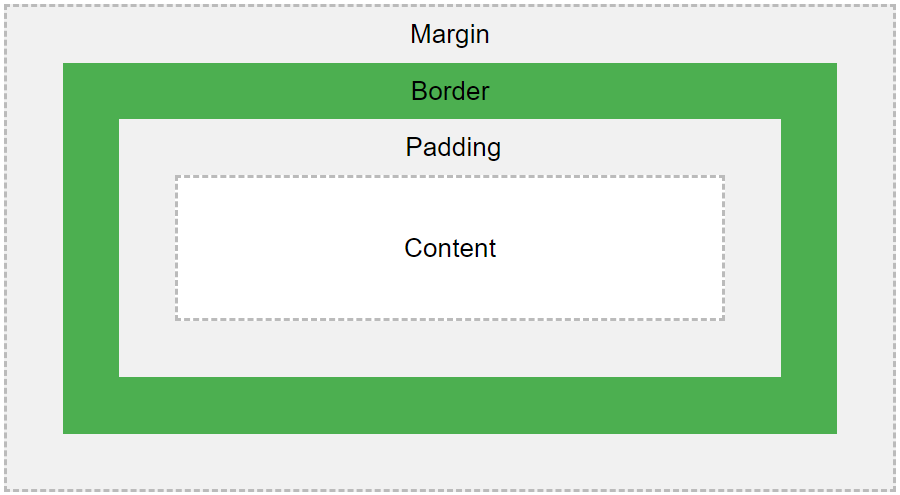 56
Setting Margins
Margin is the transparent area outside the border.
The properties used to modify margins are margin, margin-left, margin-top, margin-right, and margin-bottom.
Margin property can be set using one, two, three, or four arguments:
/* Set all margins to 1 pixel */
margin:1px; 
/* Set top and bottom to 1 pixel, and left and right to 2 */
margin:1px 2px;
/* Set top to 1 pixel, left and right to 2, and bottom to 3 */
margin:1px 2px 3px;
/* Set top to 1 pixel, right to 2, bottom to 3, and left to 4 */
margin:1px 2px 3px 4px;
57
Setting Margins
Margin separates elements from each other.
Margin collapsing: Top and bottom margins of blocks are  combined into a single margin whose size is the largest of the individual margins (or one of them, if they are equal). Margins of floating and absolutely positioned elements never collapse
In Example 18-6, a margin property rule (highlighted in bold) is applied to a square element that has been placed inside a table element. The table has been given no dimensions, so it will simply wrap as closely around the inner <div> element as it can. As a consequence, there is a margin of 10 pixels above it, 20 pixels to its right, 30 pixels below it, and 40 pixels to its left.
58
Example 18-6. How margins are applied
<!DOCTYPE html>
<html><head><title>CSS Margins</title>
<style>
  #object1 {
    background :lightgreen;    border-style:solid;
    border-width:1px;    font-family :"Courier New"; font-size :9px;
    width :100px;    height :100px;     padding :5px;
    margin :10px 20px 30px 40px;
  }
 table {
    padding :0; border :1px solid black; background :cyan;
  }
59
Example 18-6. How margins are applied
</style>
</head>
  <body>
     <table> 
       <tr>
         <td>
            <div id='object1'>margin:<br>10px 20px 30px 40px;</div>
         </td>
       </tr>
     </table>
  </body>
</html>
60
Figure 18-13. The outer table expands according to the margin widths
61
Applying Borders
The border property sets the style, width, and color of an element's border.
The main properties used to modify borders are border, border-left, border-top, border-right, and  border-bottom. Each of these can have other sub-properties added as suffixes, such as -color, -style, and -width.
The four ways of using border-width property are as following:
/* All borders */
border-width:1px;
/* Top/bottom and left/right */
border-width:1px 5px;
/* Top, left/right, and bottom */
border-width:1px 5px 10px;
/* Top, right, bottom, and left */
border-width:1px 5px 10px 15px;
62
Figure 18-14. Applying long- and shorthand border rule values
63
Adjusting Padding
Padding is the transparent area around the content. 
The properties used to modify padding are padding, padding-left, padding-top, padding-right, and padding-bottom.
The four ways of using padding property settings are as following:
/* All padding */
padding:1px;
/* Top/bottom and left/right */
padding:1px 2px;
/* Top, left/right, and bottom */
padding:1px 2px 3px;
/* Top, right, bottom, and left */
padding:1px 2px 3px 4px;
64
Example 18-7. Applying padding
<!DOCTYPE html>
<html><head><title>CSS Padding</title>
<style>
  #object1 {
    border-style:solid;    border-width:1px;   background :orange;
    color :darkred;    font-family :Arial;   font-size :12px;
    text-align :justify;   display :table-cell;
    width :148px;
    padding :10px 20px 30px 40px; 
  }
</style>
65
Example 18-7. Applying padding
</head>
  <body>
    <div id='object1'>To be, or not to be that is the question:
     Whether 'tis Nobler in the mind to suffer
     The Slings and Arrows of outrageous Fortune,
     Or to take Arms against a Sea of troubles,
     And by opposing end them.</div>
  </body>
</html>
66
Figure 18-15. Applying different padding values to an object
67